Sustaining Communities of Opportunity:the HUD Community Challenge Grant 		Airport City in Memphis
Phyllis G. Betts, Director
Center for Community Building and Neighborhood Action
University of Memphis

NNIP Columbus OH
June 2013
CBANA Role
Comprehensive analysis of federal demographic data along with
Local public records and agency databases
Real estate ownership and transactions
Eviction and bankruptcy
Education and health
Memphis Police Department Data Analysis
Physical survey of property vacancy, condition  and social indicators for residential, retail, and commercial  property
CBANA data and analysis prepared for consultant team
Project Consultants
MASTER PLAN
RTKL Associates, Inc.
Los Angeles - Planning and Urban Design Studio
In collaboration with:
The Carter Malone Group
Gibson Transportation Consulting, Inc.
Community Capital, LLC
SR Consulting, LLC
Dr. Jack Kasarda, PhD
MXD Development Strategists, Ltd.

REAL ESTATE ANALYSIS
MXD Development Strategists, Ltd.
Vancouver - Commercial Development Consulting Firm
In collaboration with:
TRUST Marketing, Inc.
Community Capital, LLC
Dr. John Kasarda, PhD
The Aerotropolis
The Concept
The Data
34% of total employment in the Memphis Region is Airport related

While both cargo and air passenger operations have a substantial impact on the Memphis economy, the largest impact results from the airport’s position as the world’s busiest cargo airport.
“Aerotropolis” is a term coined by Dr. John Kasarda, Director of the Kenan Institute of Private Enterprise at the University of North Carolina at Chapel Hill. It describes a new urban form that is physically and economically centered on an airport, reasoning that airports will shape business location and urban development in the 21st century. In other words, as economies become more globalized, major airports become economic drivers. They attract substantial commercial activity by offering “speed, agility and connectivity,” functioning as key nodes in global supply chains and emerging as vital urban destinations.

From the consultants’ inventory report.
October 2012.
Comparative Advantage: Memphis
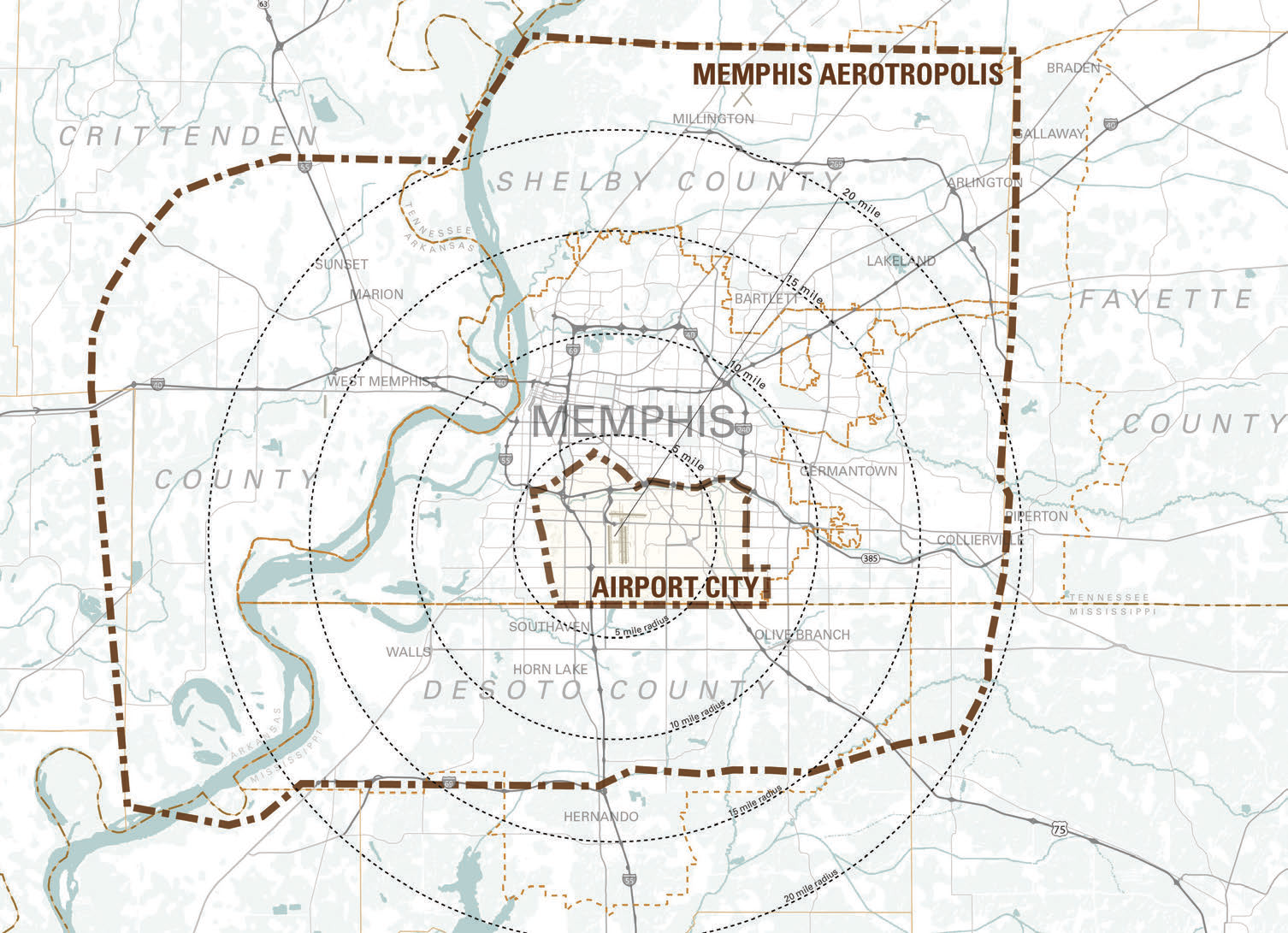 Lessons Learned from Airport City Memphis
Poverty, crime, residential/commercial vacancy and blight, poor transportation and challenged public schools are real issues in Airport City,  but …

These highly visible but not insurmountable risk factors belie the arguable comparative advantage of Airport City as an already existing but vulnerable community of opportunity

Strengthening communities of opportunity in place requires highly contextualized, multi-dimensional strategies that in Memphis and comparable environments might compete favorably with inclusive zoning, subsidized housing, and other widely endorsed fair housing tools 

Fair housing tools are morally compelling and should merit resources based on measurable economic mobility outcomes . . .  As should be community development strategies based on careful consideration of comparative advantage
Implications for national policy . . .
Strengthening communities of opportunity in place requires highly contextualized, multi-dimensional strategies that in Memphis and comparable environments might compete favorably with inclusive zoning, subsidized housing, and other widely endorsed fair housing tools 

Fair housing tools are morally compelling and should merit resources based on measurable economic mobility outcomes . . .  

As should community development strategies based on careful consideration of comparative advantage
Location, Location, Location
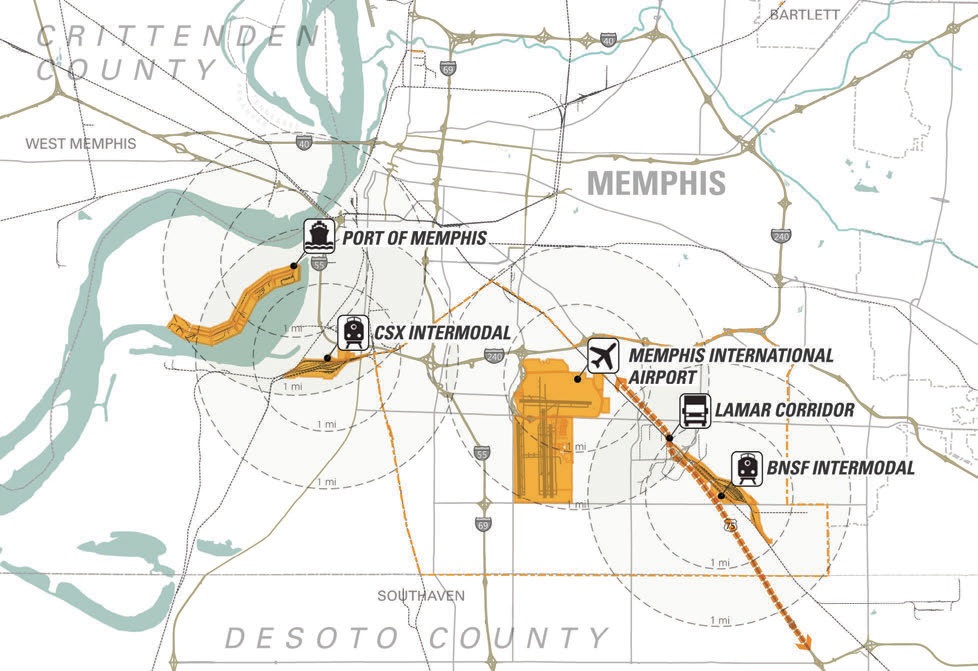 Airport City: the Warehouse District and Beyond
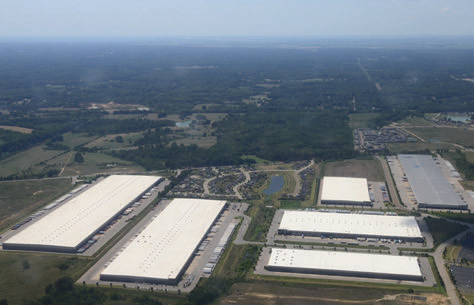 Attractive office options but unattractive routes
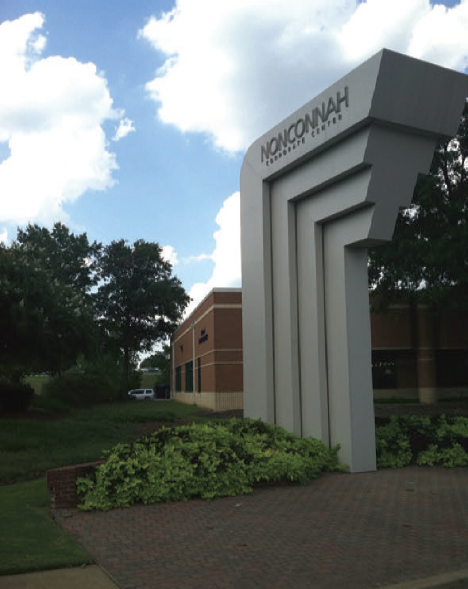 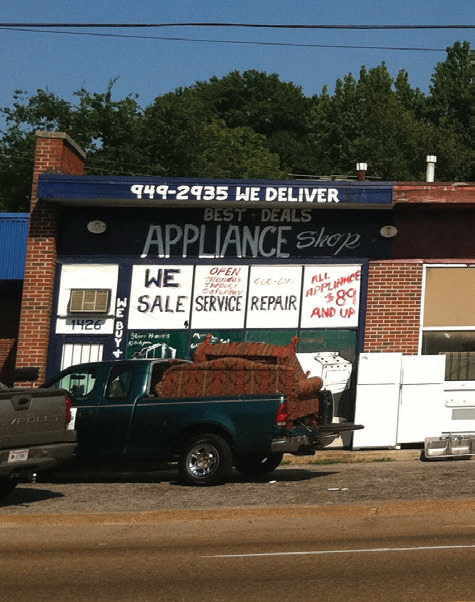 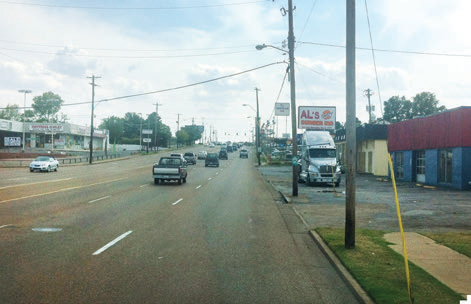 Not your most obvious community of opportunity . . .
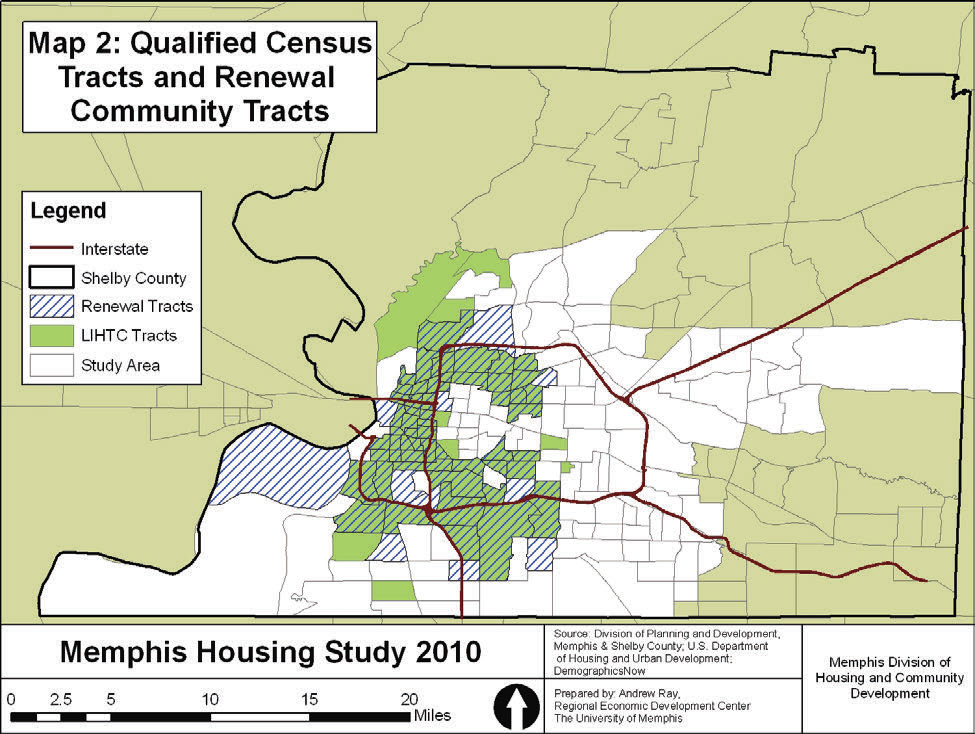 Airport City
Percent Population in Poverty
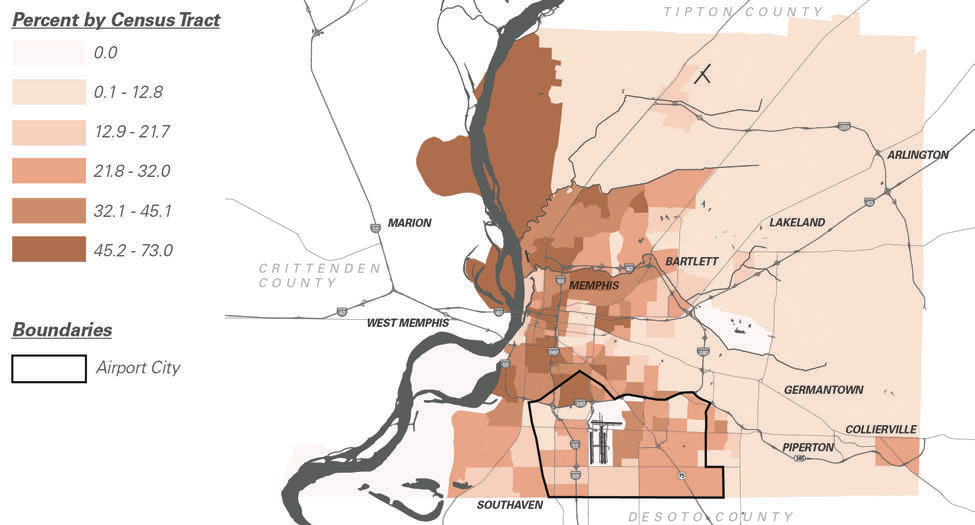 Percent with No HS Degree
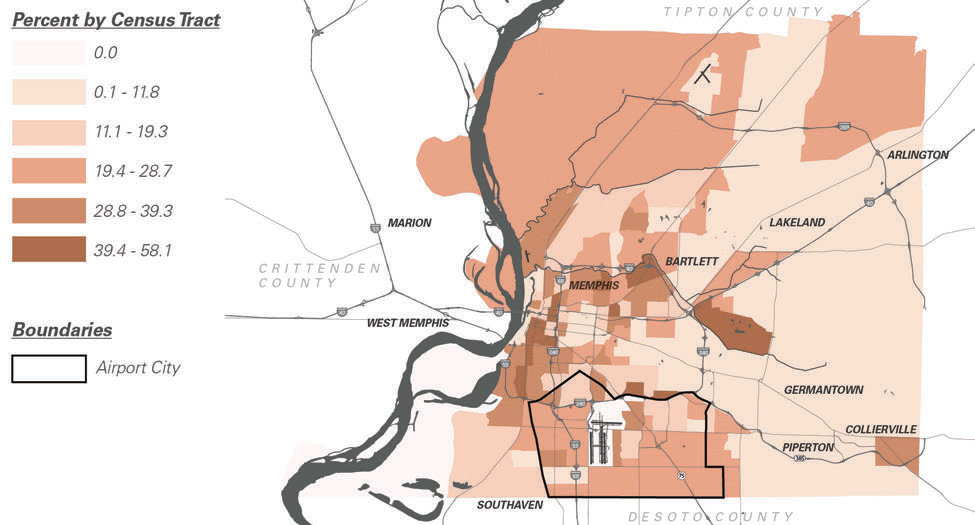 Summary Indicators of Population Vulnerability
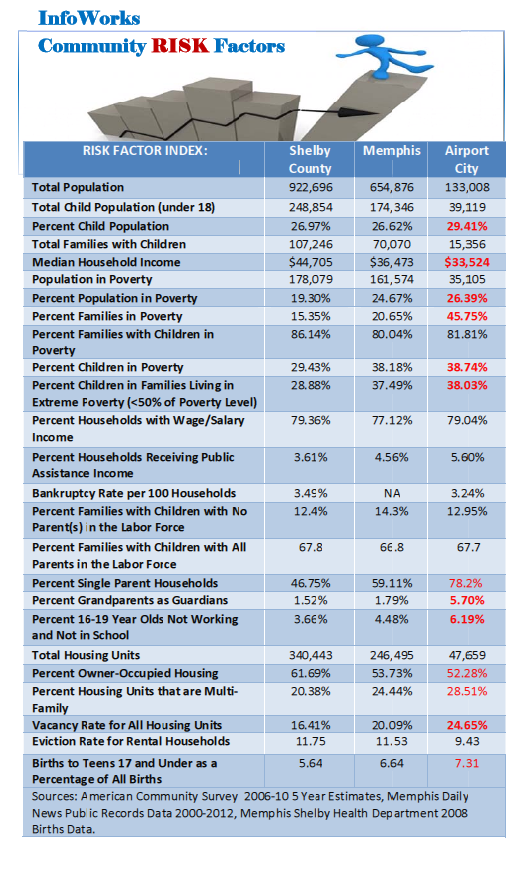 Poverty

Child poverty

Single parent families

Grandparent guardians

Low homeownership and high vacancy

16-19 year olds  out of school and work

Teen births
31% of Airport City Land  Abandoned, Vacant, or Underutilized
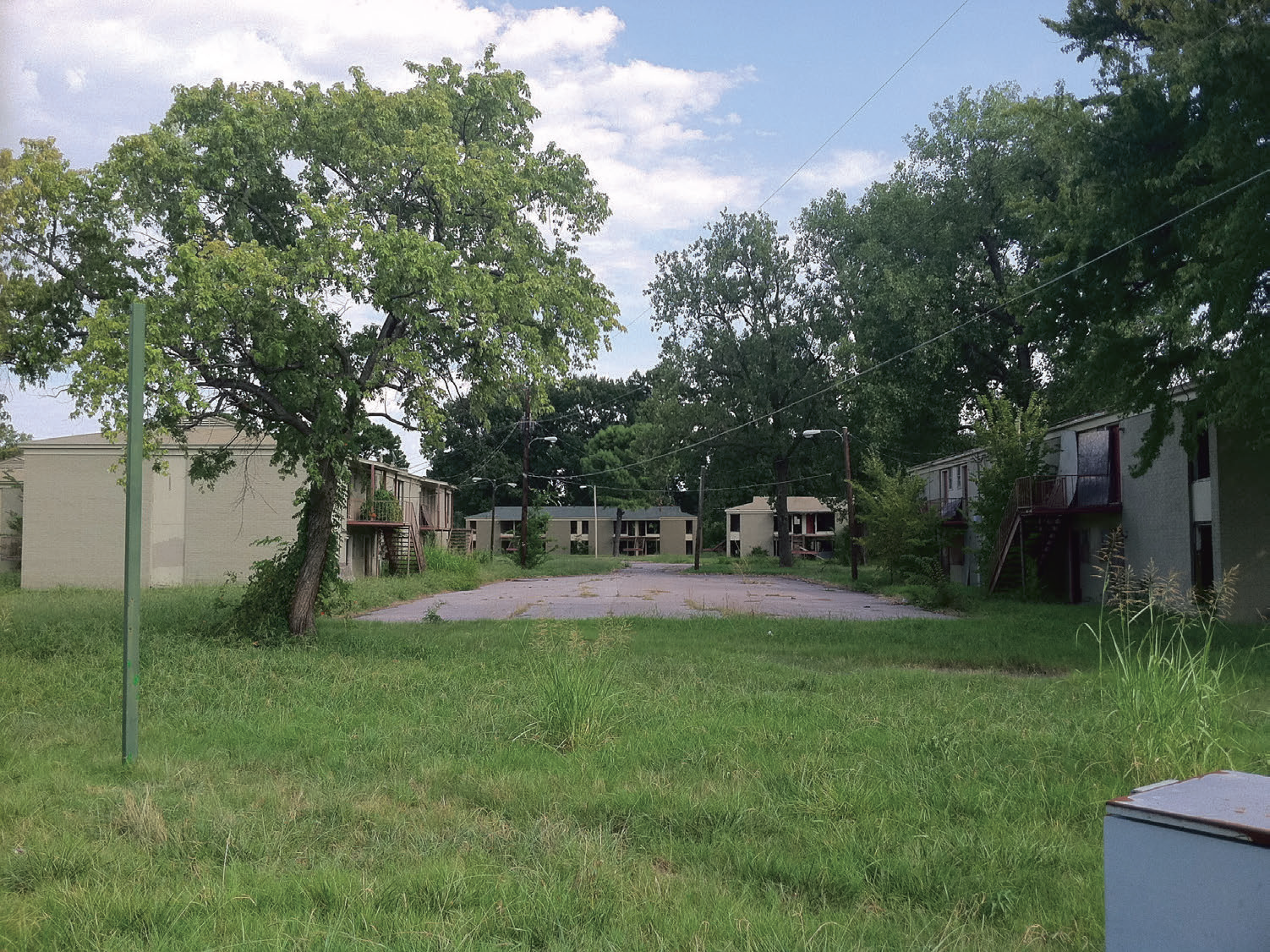 High Vacancy in Obsolete Retails Strips
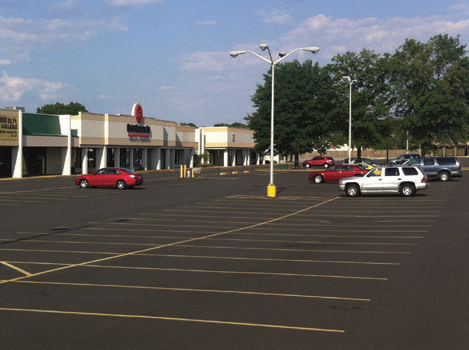 But Airport City is NOT without Assets
Location
Existing Economic Infrastructure 

Greater socioeconomic diversity than first appears
Schools and transportation that are relatively desirable 
Crime and blight amenable to hotspot strategies
Diverse Neighborhoods
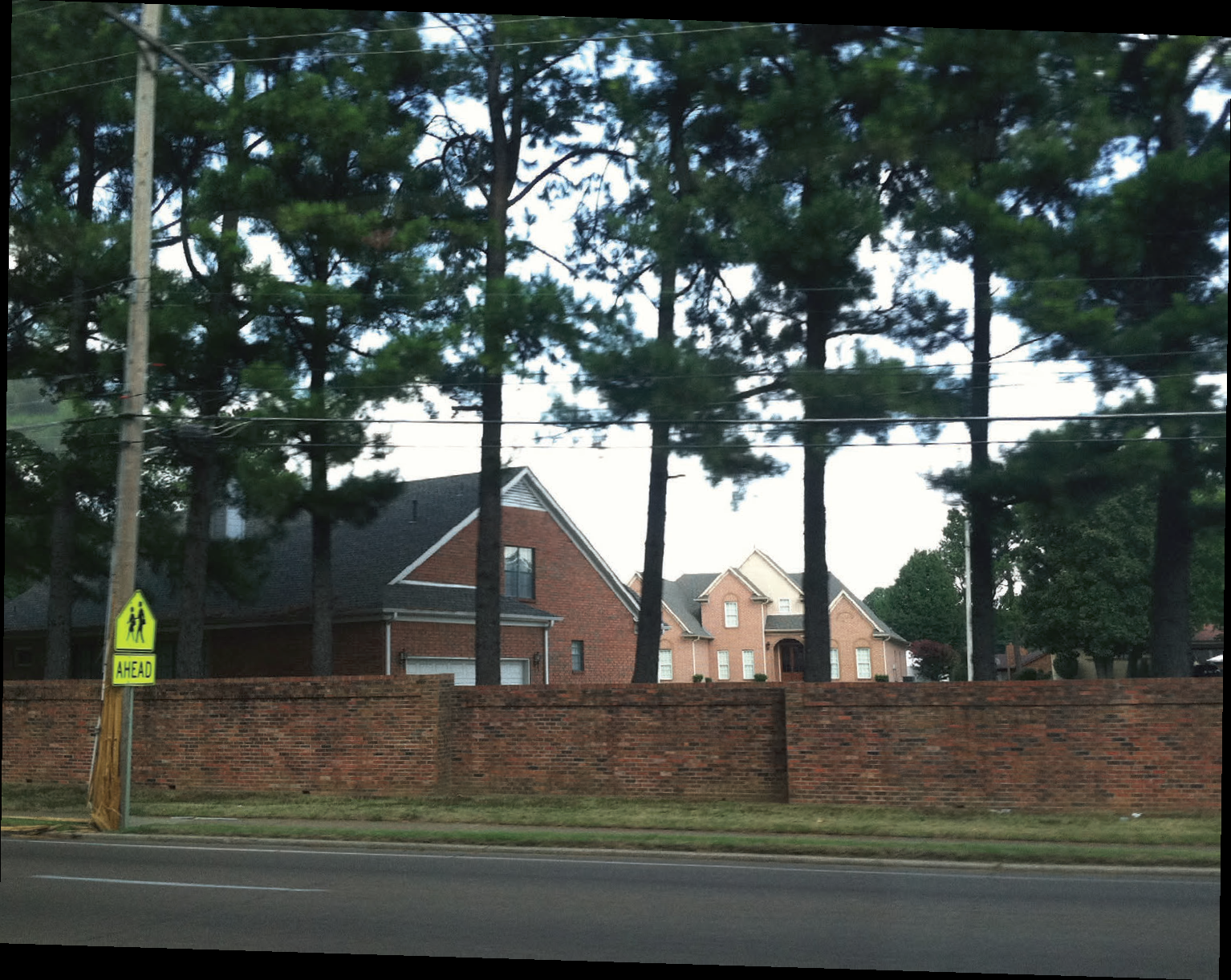 Stable Neighborhood: Fox Meadows
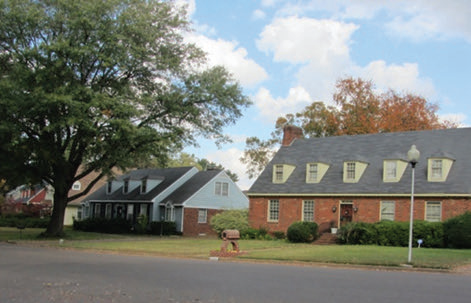 Older but Stable Neighborhood:Parkway Village
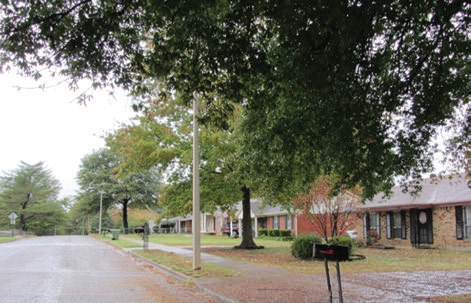 Upscale Neighborhood: Whitehaven
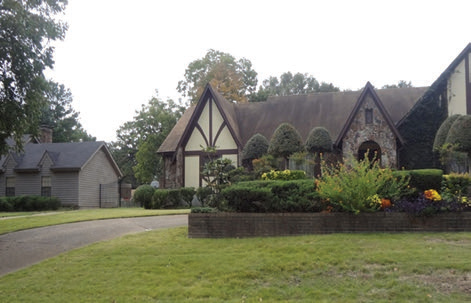 Recently Completed: Habitat’s Wilshire Park
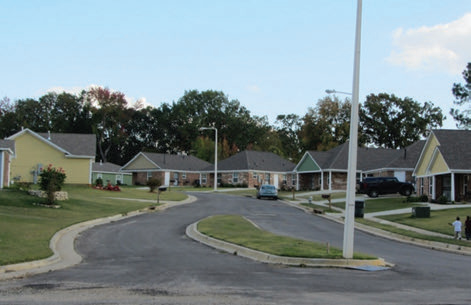 When Neighborhoods Violate New Urbanist Sensibilities . . . Lamar Corridor: Liability or Asset?
Intra-Urban Truck Route 
shared with auto traffic
BNSF Intermodal Facility
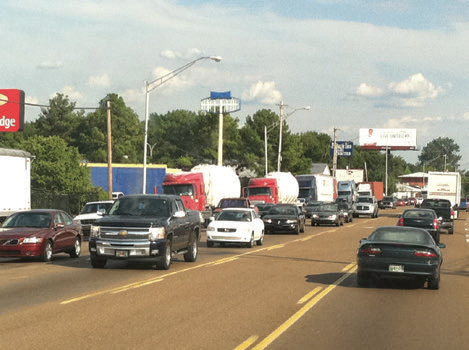 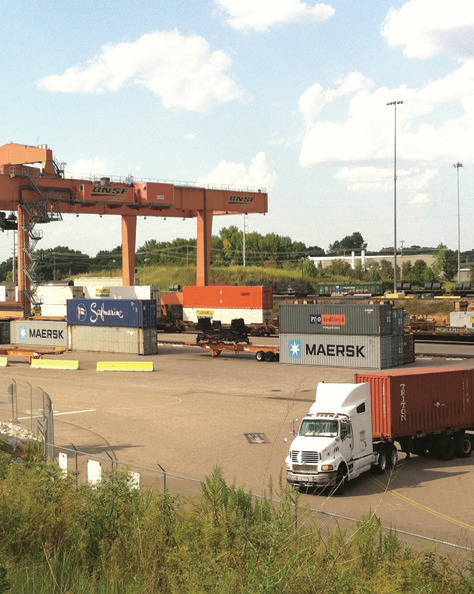 Liability or Asset? Percent with Some College/No Degree
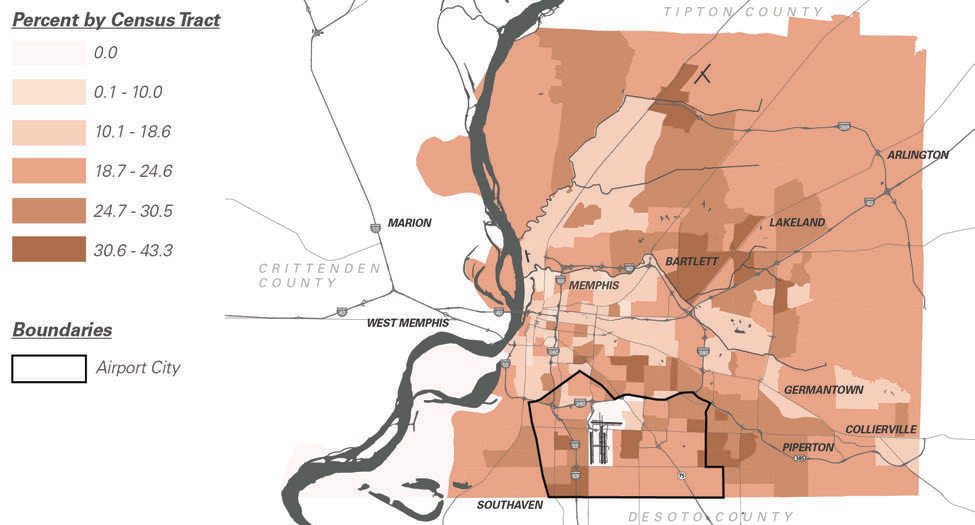 Asset? Clusters of Residents Employed in Production and Logistics Occupations
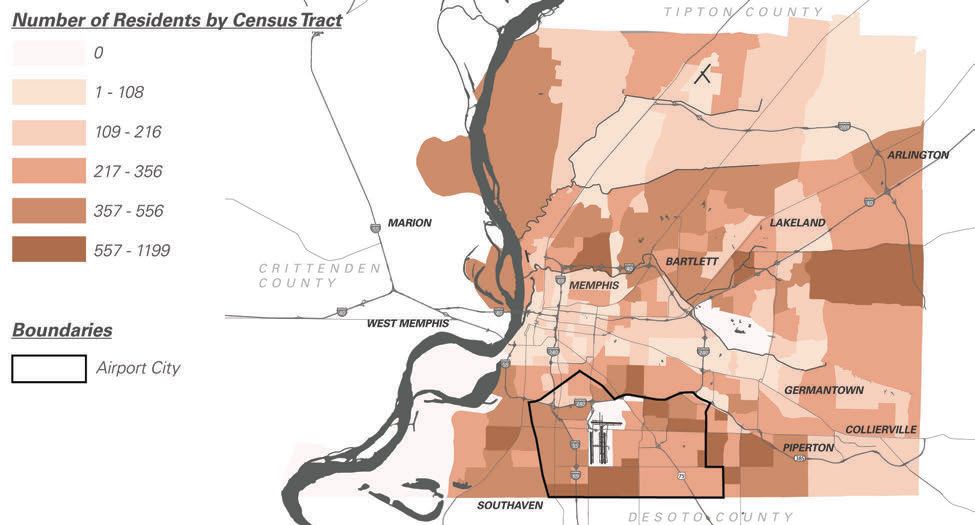 Challenge: Low Percent Residents in Management, Business, and Science Occupations
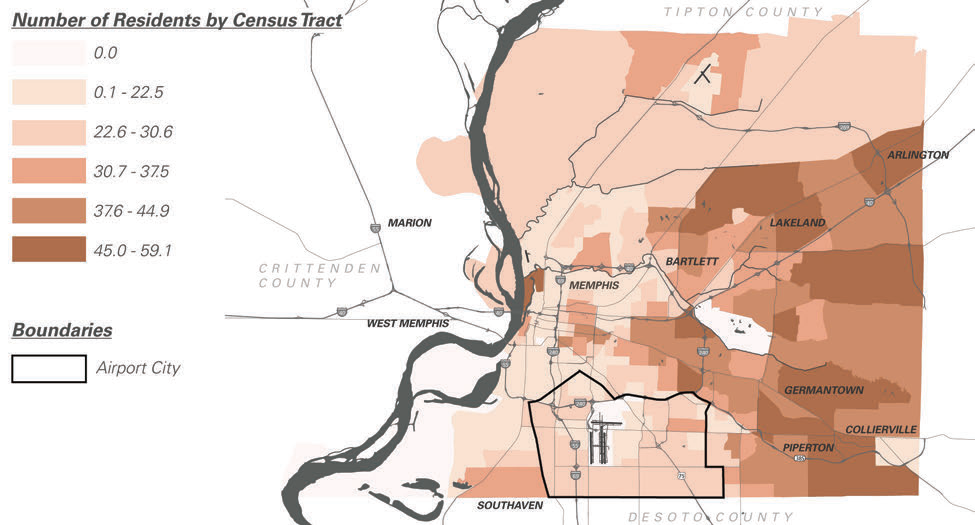 Percent
Not So Attractive Multi-Family
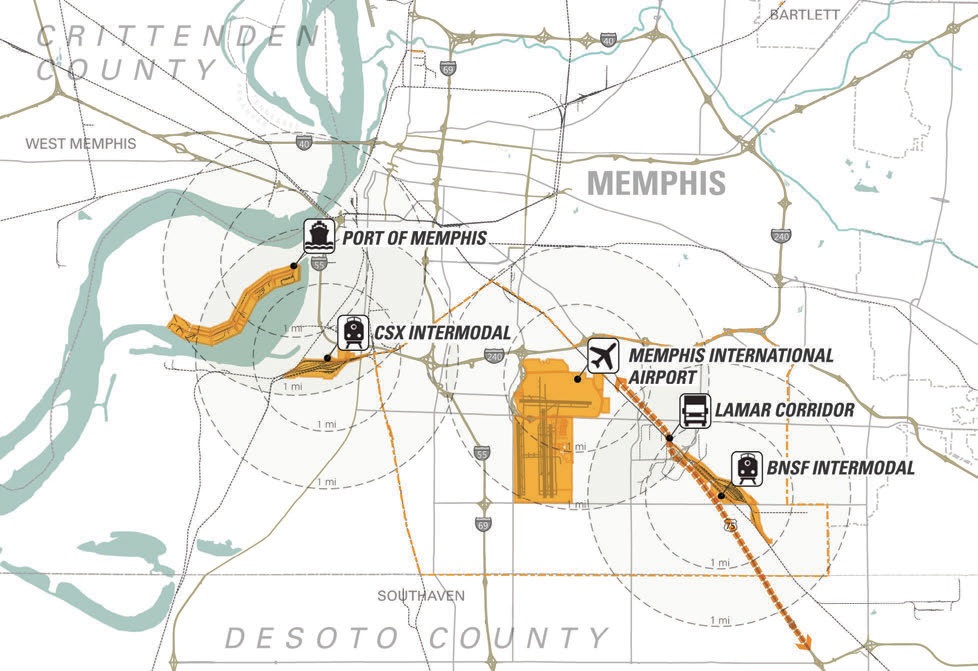 Economic Clustering for Industry Groups: Logistics Leads
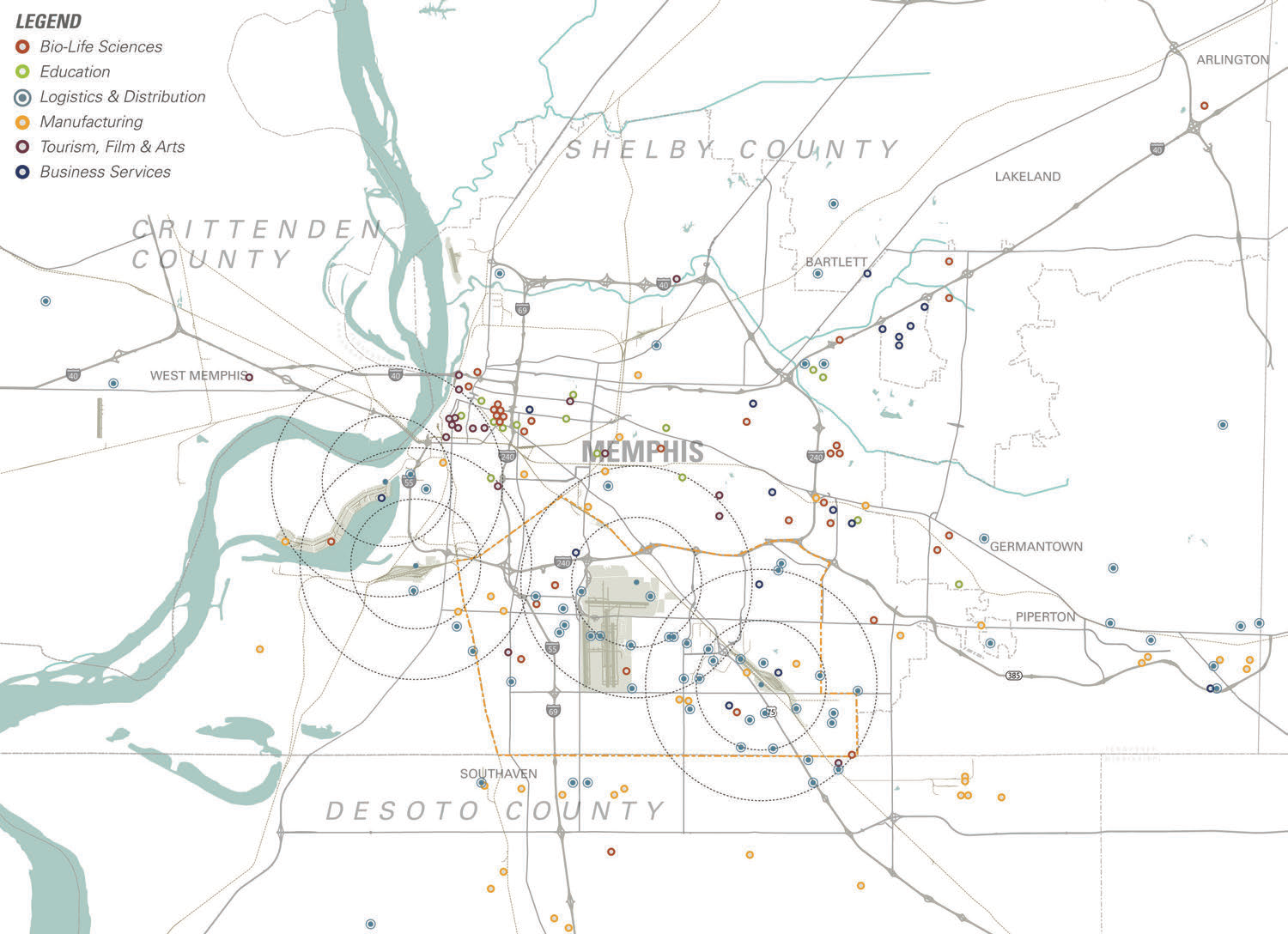 Airport City Compares
 Favorably with Suburbs
Major Logistics Employers Cluster in Airport City
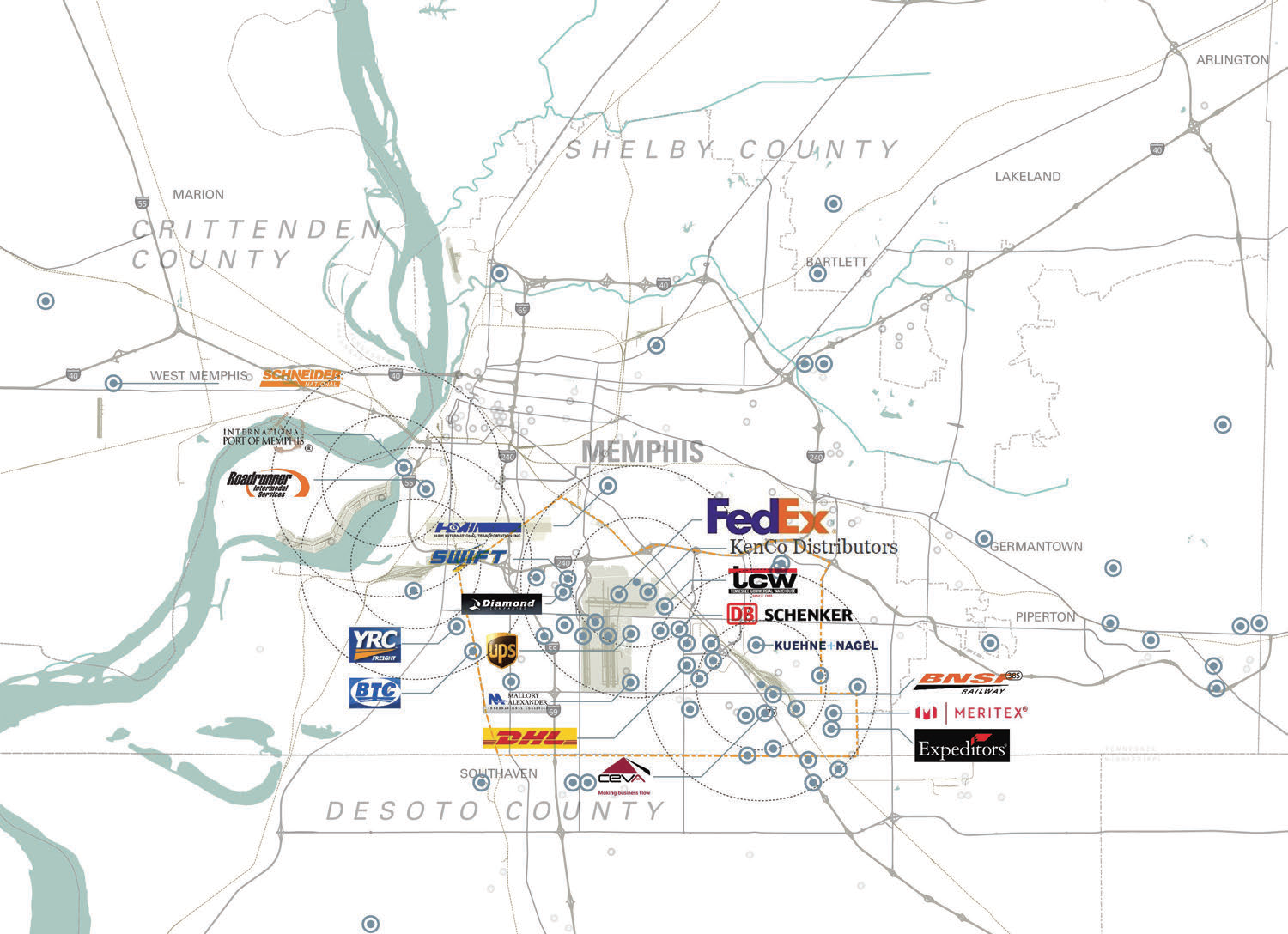 Major BioMedical Employers Cluster in Downtown and Airport City
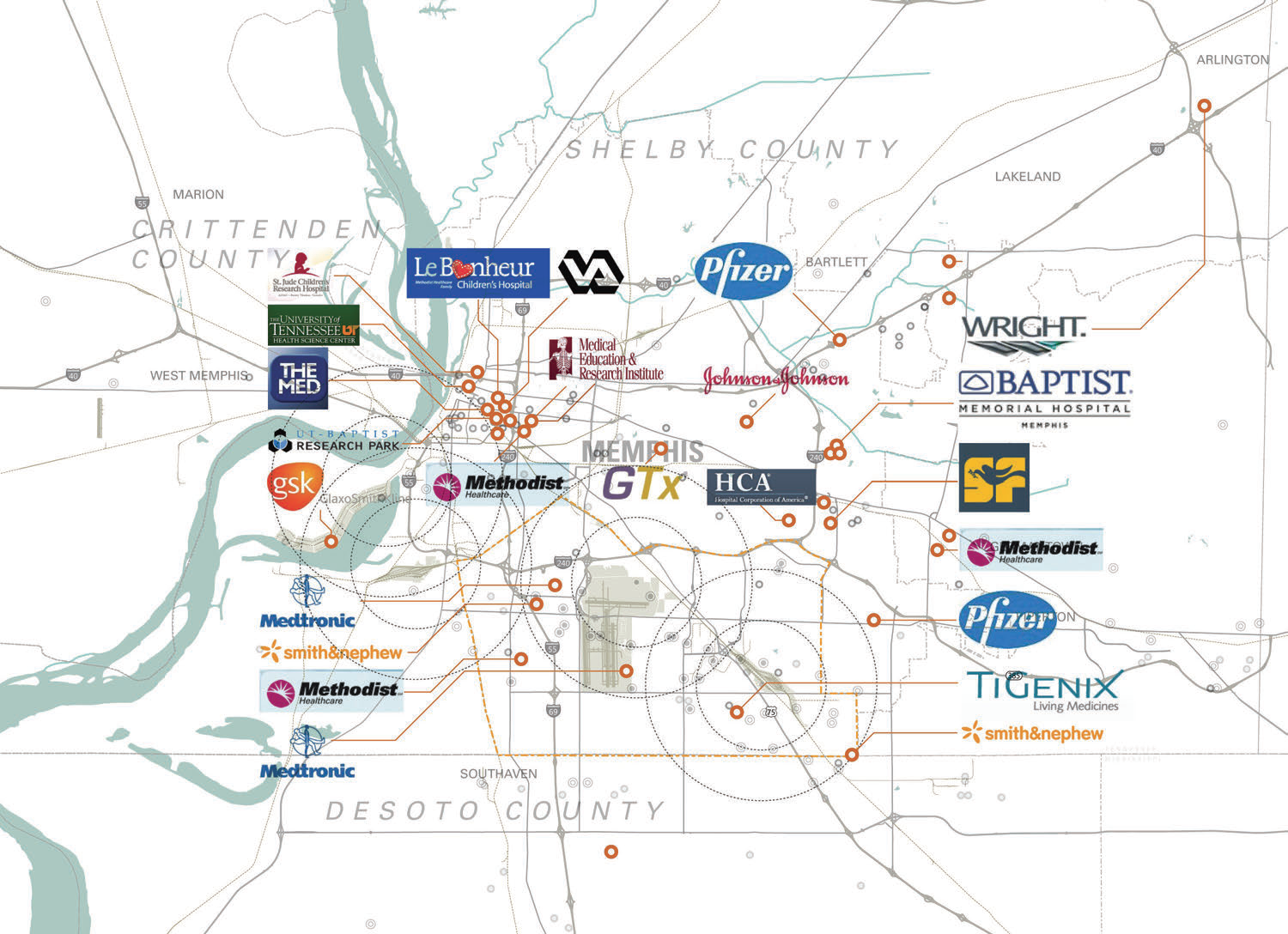 Major Manufacturing Employers Cluster in Airport City and DeSoto County
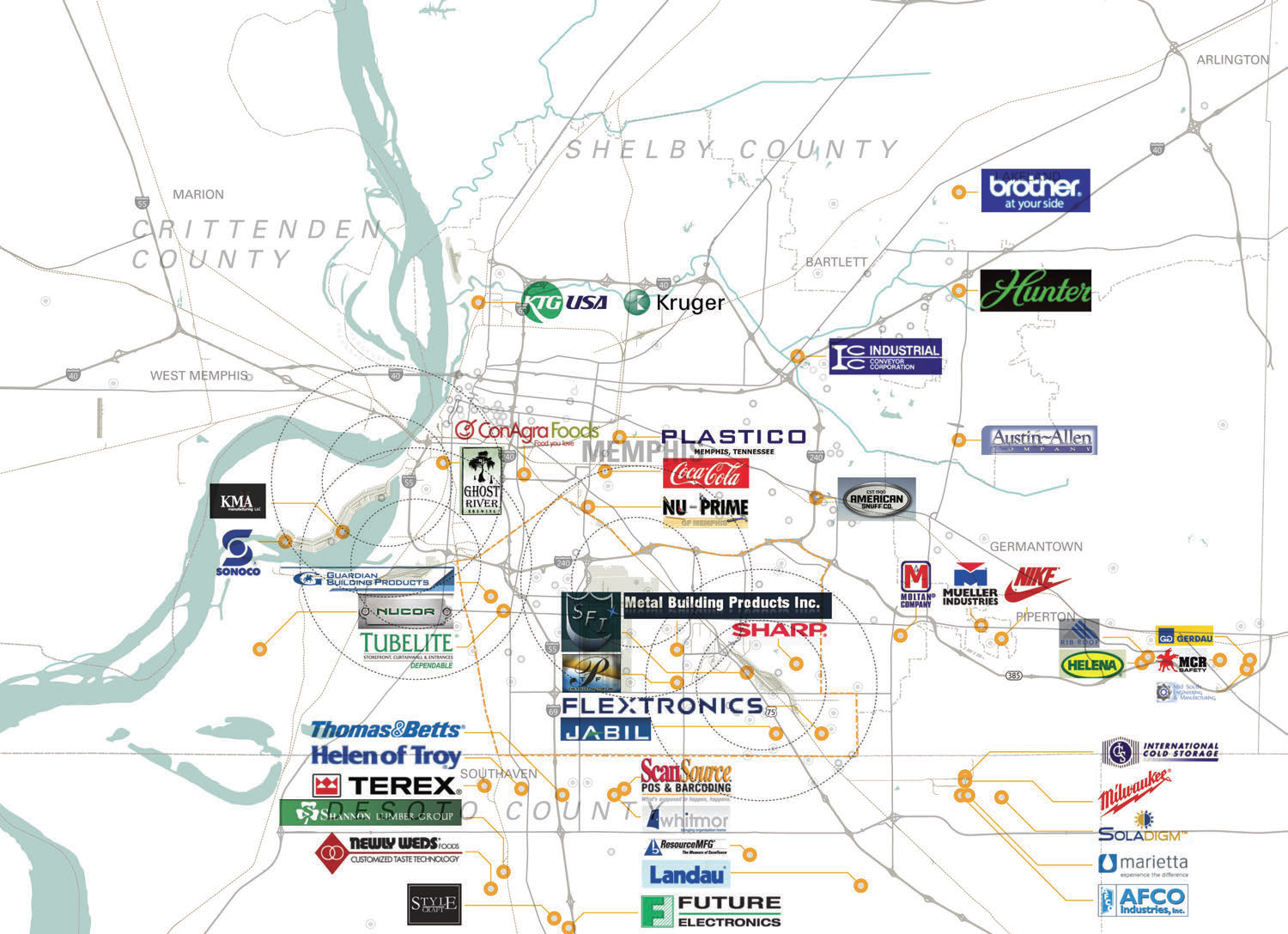 Be it resolved: Airport City is a community of opportunity and should be supported as such
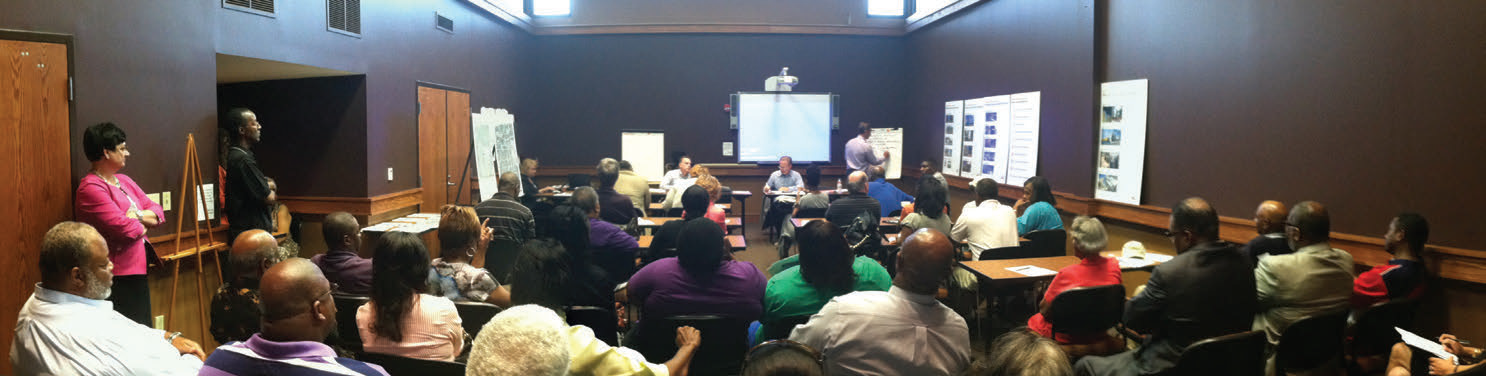 Making Local Choices: Incentives to support Residential Mobility,  or Community Redevelopment?
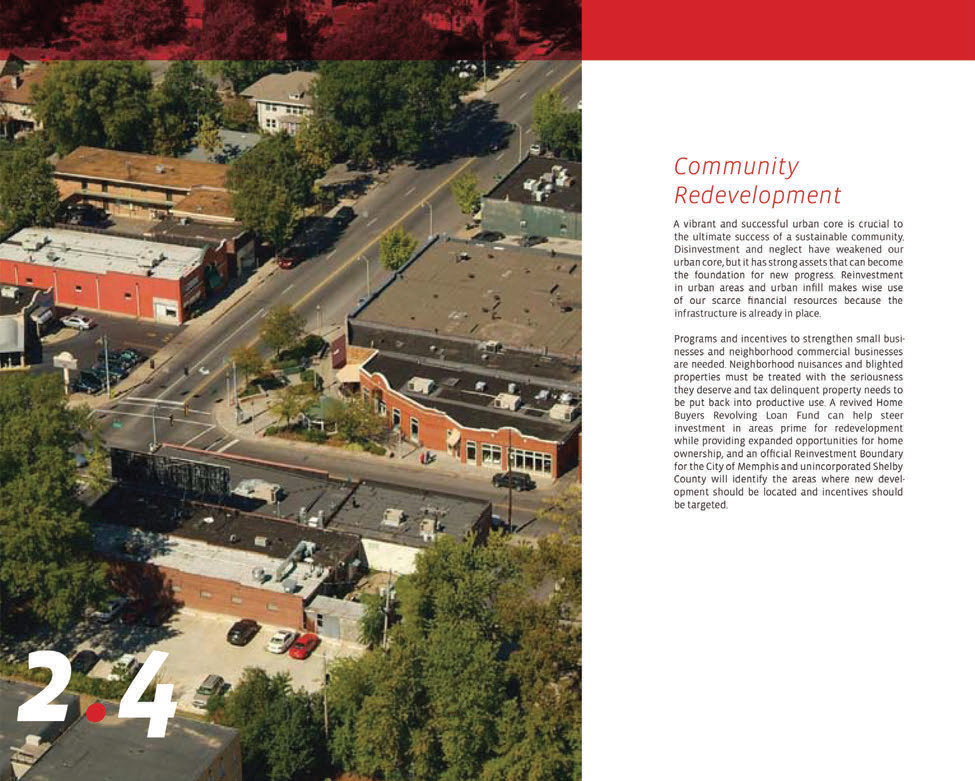 From the Memphis Aerotropolis 
Summary Inventory Report